All caregivers can help children with reading!
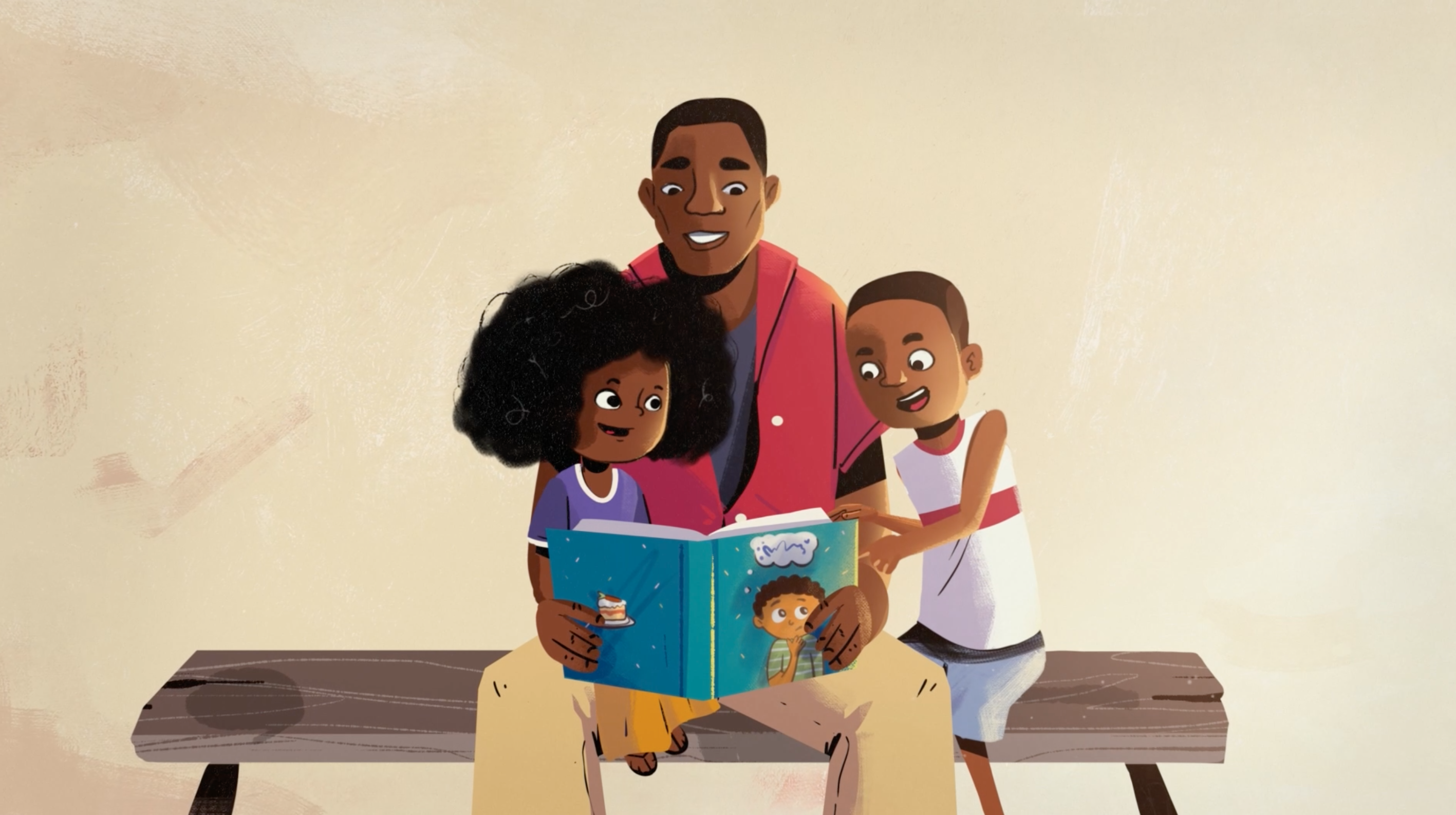 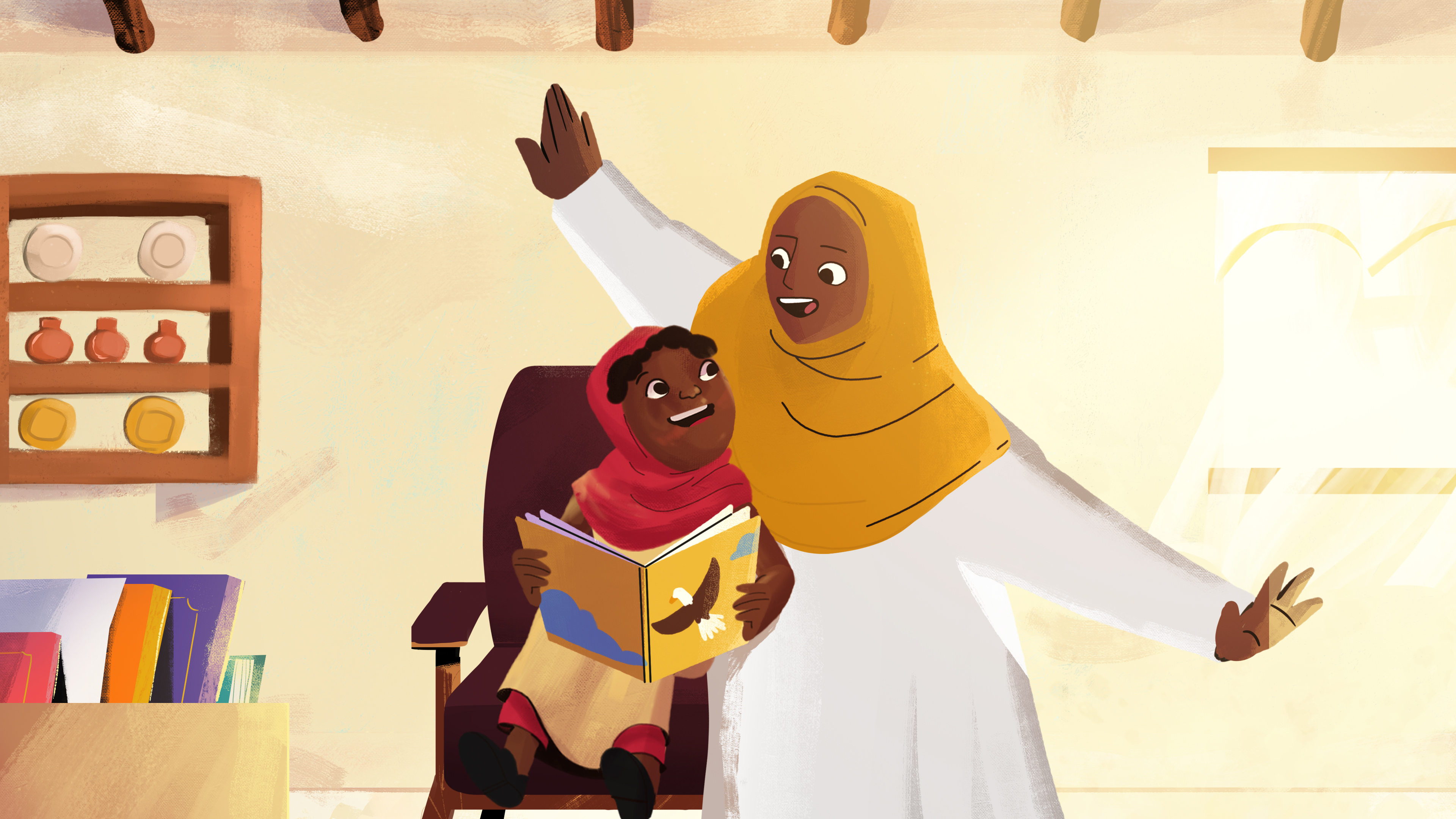 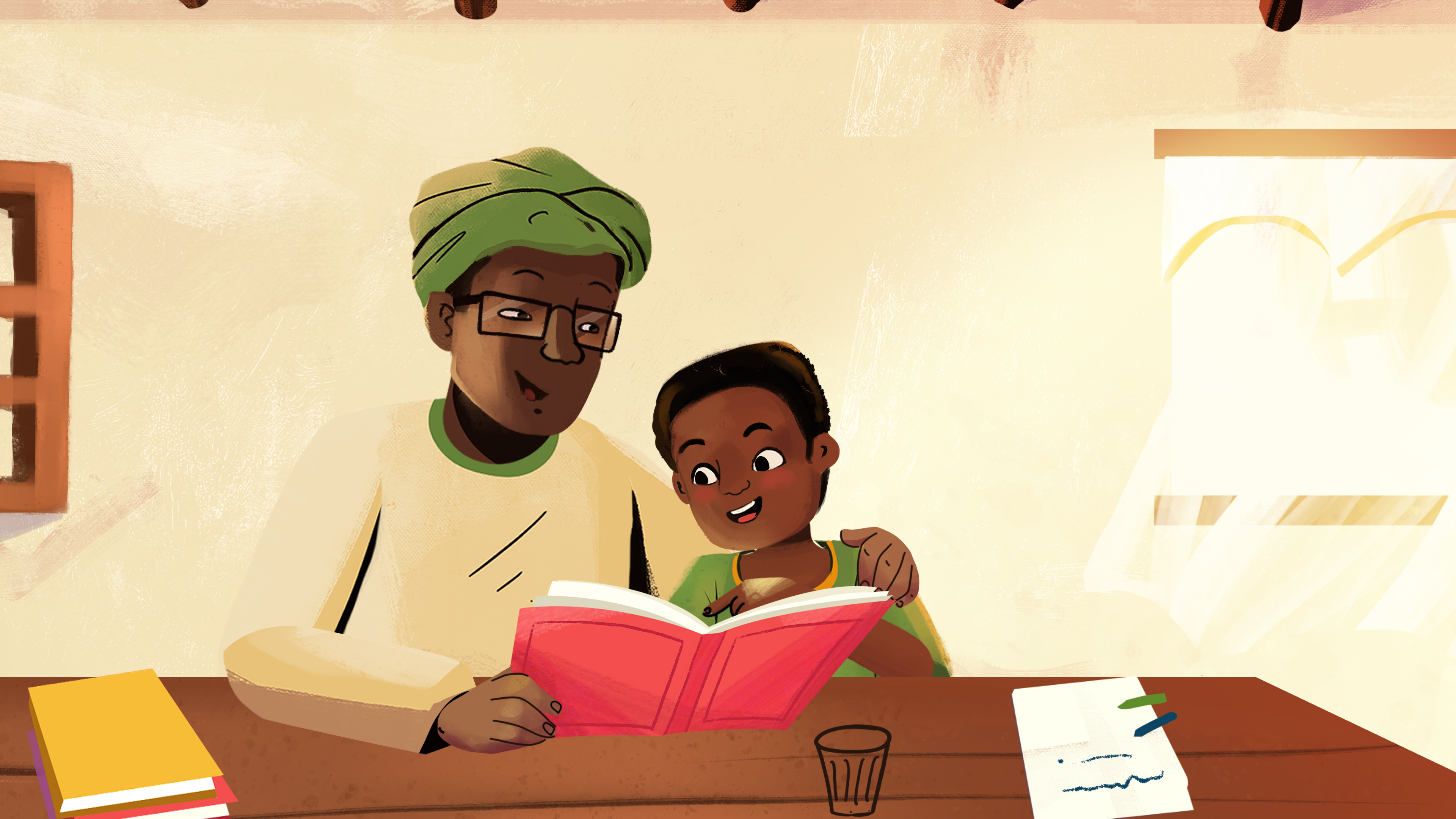 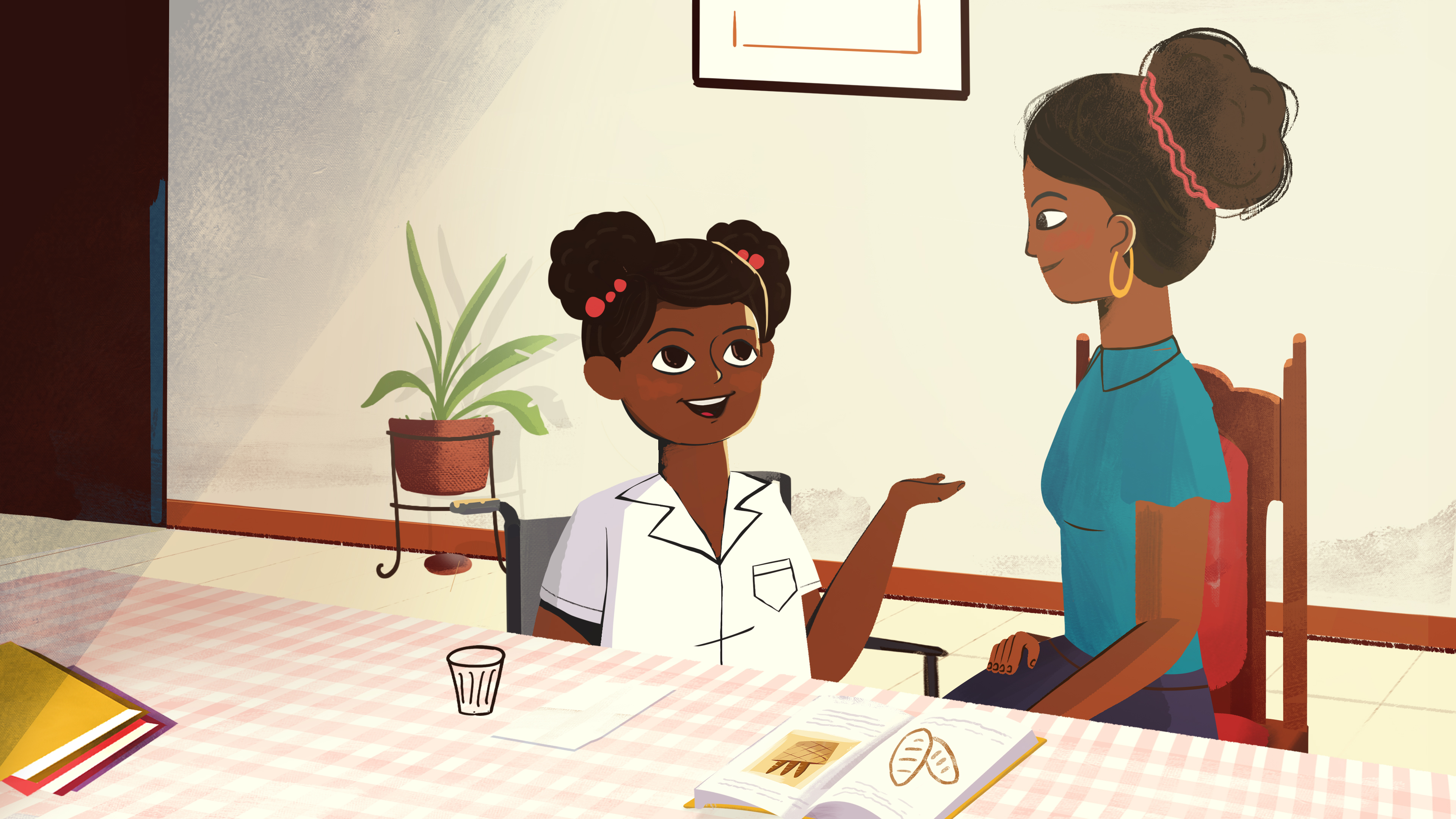 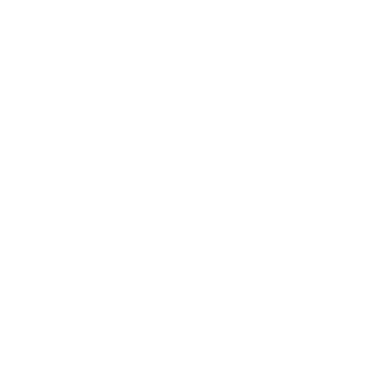 Even if you can’t read yourself,  talk to children about the pictures and ask them questions about the story.